FAS – alkoholowy zespół płodowy
Czasami wystarczy jedno piwo…..
Definicja


Alkoholowy zespół płodowy (ang. fetal alcohol syndrome, FAS, AZP) – zespół chorobowy, który jest skutkiem działania alkoholu na płód w okresie prenatalnym. Alkoholowy zespół płodowy jest chorobą nieuleczalną, której można uniknąć, zachowując abstynencję w czasie trwania ciąży. Do dziś nie określono dawki alkoholu, która byłaby bezpieczna dla płodu. Każda ilość niesie ryzyko wystąpienia zaburzeń w rozwoju dziecka.
    Rocznie 9000 dzieci w Polsce otrzymuje diagnozę FAS ( często rodzice adopcyjni                      
    diagnozują dzieci ), to 3,4 dzieci na 1000 urodzonych
FASD – spektrum płodowych zaburzeń związanych ze spożywaniem alkoholu ( wybiórcze skutki w rozwoju dziecka )
Statystyki


- Polska Agencja Rozwiązywania Problemów Alkoholowych podaje, że do picia w czasie ciąży przyznaje się 15% Polek ( w Europie 25 % )
- rośnie liczba młodych kobiet ( 18 – 29 rok życia ), które nadużywają alkoholu
- następna grupa wiekowa kobiet pijących najwięcej - 40 -49 lat
- coraz częściej kobiety piją „tak jak mężczyźni”
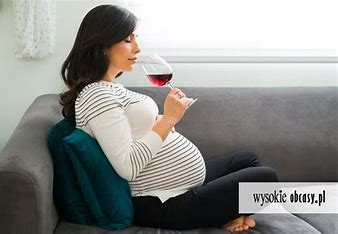 Jak działa alkohol
Alkohol działa inaczej na organizm kobiet i mężczyzn z uwagi na inny metabolizm między innymi poprzez  inne proporcje tłuszczu u kobiety, czy obecność estrogenu, który sprzyja intensywniejszemu wchłanianiu alkoholu do krwi, stąd więcej jest go w wątrobie i staje się bardziej szkodliwy i toksyczny (stłuszczenie, zwłóknienie i marskość wątroby)

Alkohol a nienarodzone dziecko

  Wątroba nienarodzonego dziecka nie jest w stanie poradzić sobie ze stężeniem alkoholu, ponieważ nie jest w pełni rozwinięta. Wówczas alkohol przyczynia się do upośledzenia rozwoju płodu, a także ryzyka samoistnego poronienia, lub porodu z wadami wrodzonymi noworodka
Dziękuję Ci Mamo….
Cząsteczki alkoholu z niezwykłą łatwością przedostają się przez matczyne łożysko, już po 40 minutach osiągając stężenie we krwi dziecka równe stężeniu we krwi matki. 
Ekspozycję na szkodliwą substancję dodatkowo zwiększa fakt braku u płodu mechanizmów umożliwiających jego szybką eliminację oraz zdolność kumulacji dużych ilości alkoholu w wodach płodowych, które są następnie fizjologicznie połykane przez dziecko.
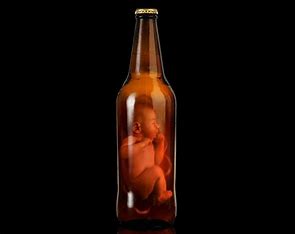 Skutki małego piwa….
Picie alkoholu w I trymestrze: zaburzenia migracji komórek : skutki kontaktu z alkoholem są najpoważniejsze – wtedy bowiem dochodzi do kształcenia się wszystkich układów, tworzone są zawiązki narządów życiowo ważnych. Najlepiej udokumentowane skutki ekspozycji obejmują zaburzenia formowania się twarzoczaszki, uszkodzenia wątroby, serca oraz przede wszystkim mózgu
w II trymestrze: zmiany wyglądu twarzy, ciała; uszkodzenia ośrodkowego układu nerwowego
w III trymestrze: uszkodzenia hipokampa – problemy z odczuwaniem emocji, problemy z pamięcią, trudności z przyswajaniem wiedzy
Niektóre skutki picia alkoholu w ciąży widoczne w sferze rozwoju psychoruchowego dziecka:
Niepełnosprawność umysłowa (najliczniejsza grupa osób z upośledzeniem umysłowym)
Zaburzenia koncentracji uwagi
Niedojrzałość społeczna, emocjonalna
Trudności z odczuwaniem empatii
Obniżony krytycyzm i zdolność oceny swoich działań
Nadruchliwość
Duża impulsywność i wybuchowość
Trudności w rozumieniu mowy
Gdzie uzyskać pomoc?
Złagodzenie skutków spożywania alkoholu przez ciężarne kobiety odbywa się poprzez diagnozę i wskazanie kierunków wsparcia w rozwoju dziecka:
Pomocne strony:
www.ciazabezalkoholu.pl
www.fas.org.pl
www.parpa.pl ( Państwowa Agencja Rozwiązywania Problemów Alkoholowych )
www.pomocautyzm.org  (Symptomy FAS u dziecka w wieku przedszkolnym mogą jak widać przypominać zaburzenia rozwojowe ze spektrum autyzmu, z kolei w wieku szkolnym objawy bywają podobne do ADHD, trudności w uczeniu się, dysleksji czy dysgrafii )
www.fundacjafascynacje.pl i wiele innych stron…